В гостях у луга
Подготовила:Парий М.С.
Средняя группа,2015г.
Над цветком порхает, пляшет,
Веером узорным машет. (Бабочка)
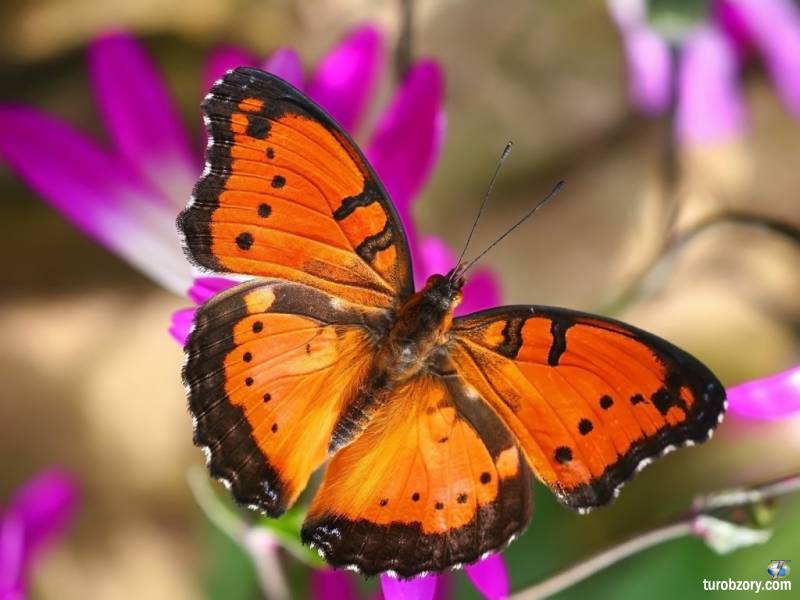 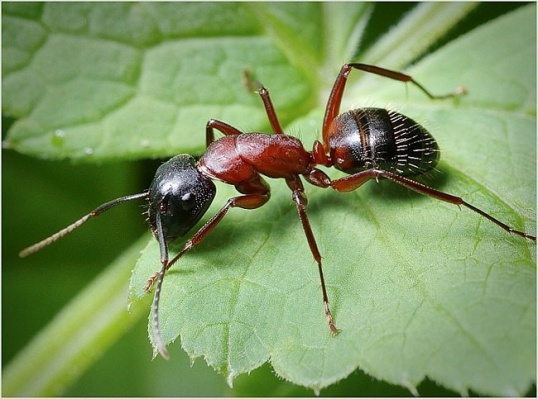 Мелкий, хрупкий. Но силен!Трудолюбья символ он.Ведь бывает, что подчас, Легче ноши в десять раз.(Муравей)
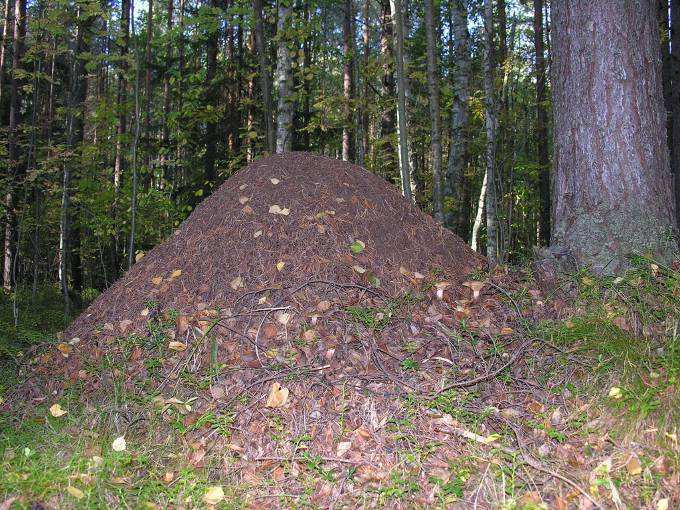 Сел на белый одуванчик.
 Голубой аэропланчик. 
Крылья солнышком погрел
 И обратно улетел. (стрекоза)
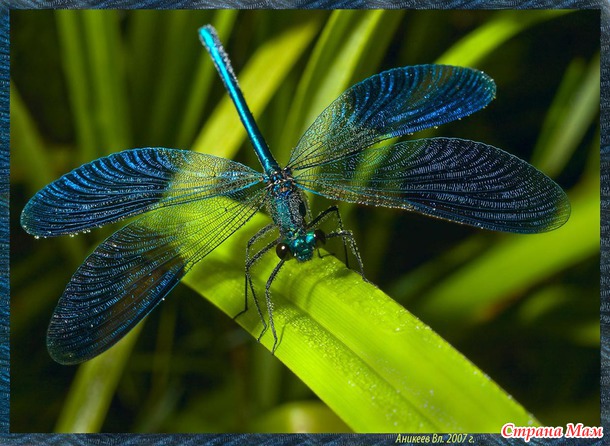 Во фраке зелёном маэстроВзлетает над лугом в цвету.Он — гордость местного оркестраИ лучший прыгун в высоту. (Кузнечик)
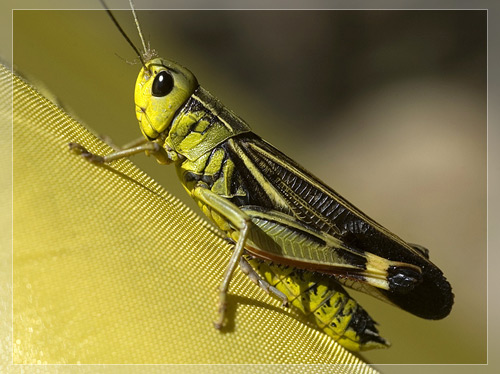 Красный, маленький комочек,На спине немного точек,Не кричит и не поет,А по листику ползет.
(Божья коровка.)
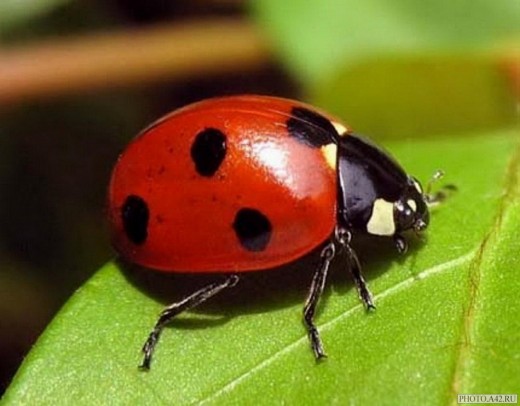 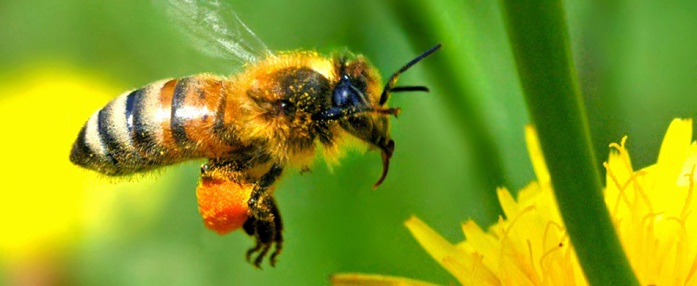 Насекомое - в почёте,Целый день она в полёте,Опыляет все цветы,Чтоб медку отведал ты.
(Пчела)
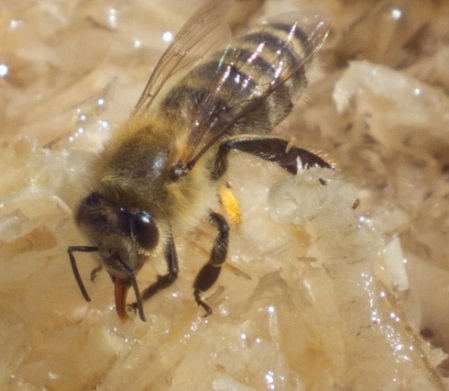 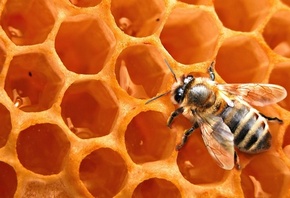 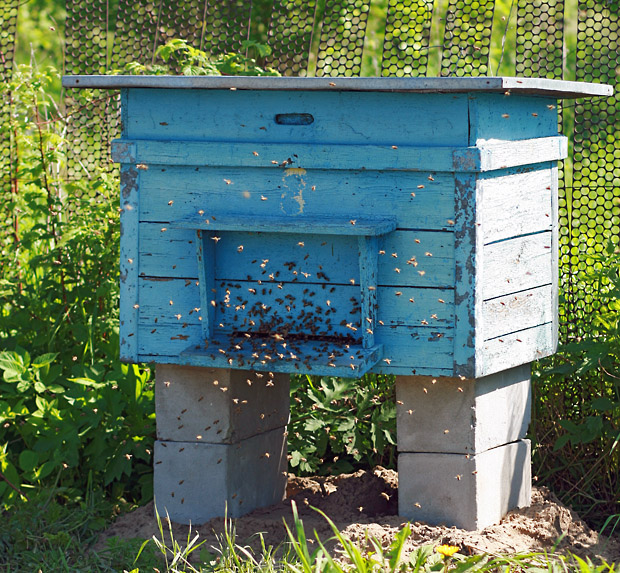